Фотоотчёт группы №13   о проделанной работе к Дню космонавтики. Тема «Космос»
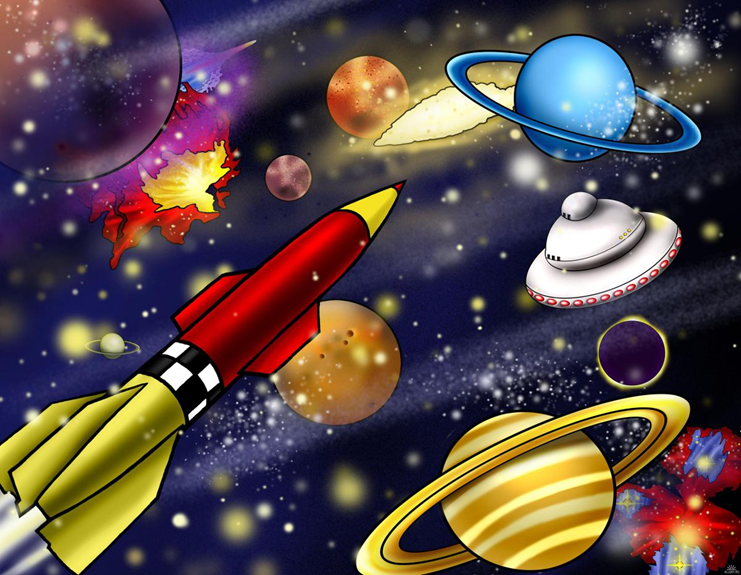 Сроки: с 10 апреля по 14 апреля 2017 года.Участники: Дети 5-6 лет 13 группы, воспитатели, родители.
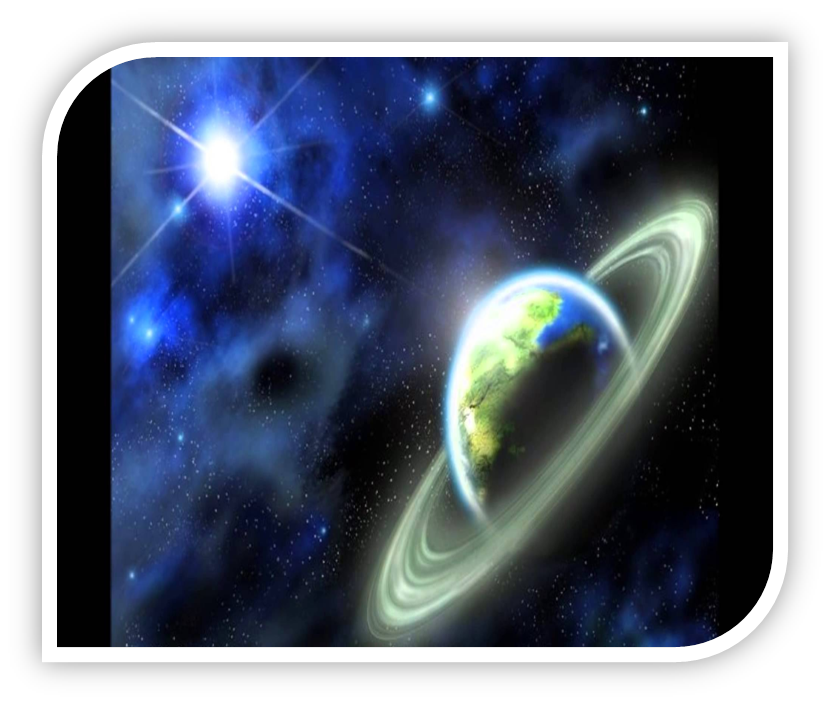 Фотоотчёт представили: 
воспитатель Корнийчук Татьяна Николаевна, 
учитель-логопед Головко Галина Васильевна
Рисуем по теме «Космос»:«Космический сон» - рисование восковыми мелками и акварельными красками
Выставка детских рисунков «Космические дали»
Сюжетно-ролевая игра «Летим на ракете»
Оформление выставки работ по теме «Космос», как результат совместной деятельности родителей и детей
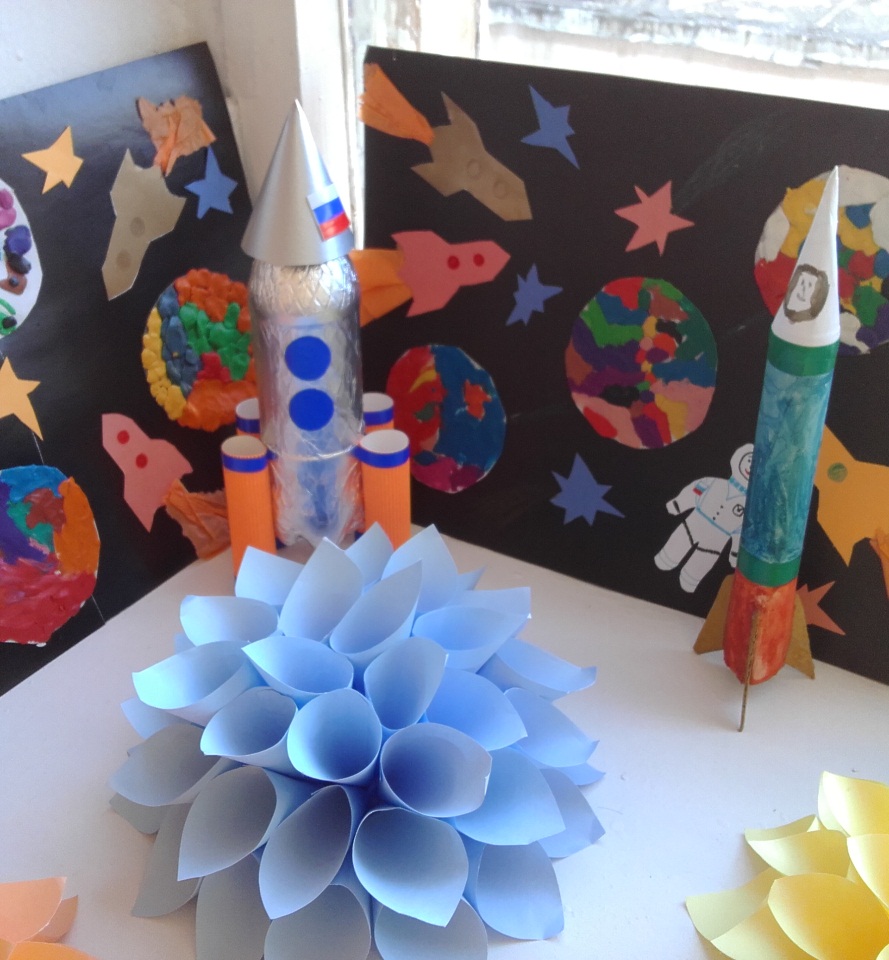 Спортивно-музыкальное мероприятие, посвящённое Дню космонавтики, 12 апреля 2017 годаТанец звёздочек
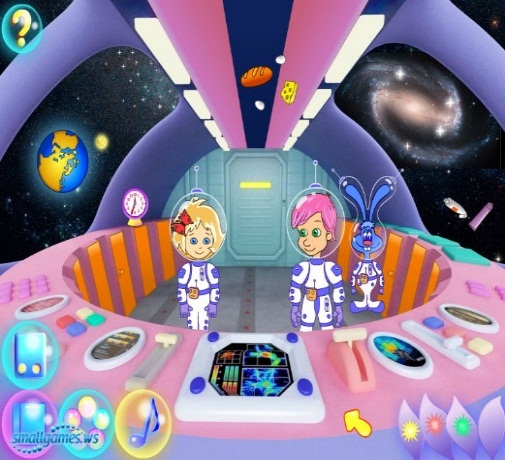 Космические конкурсы
Встреча ребят с космическим путешественником из другой галактики
После встречи с пришельцем лепим инопланетян из пластилина
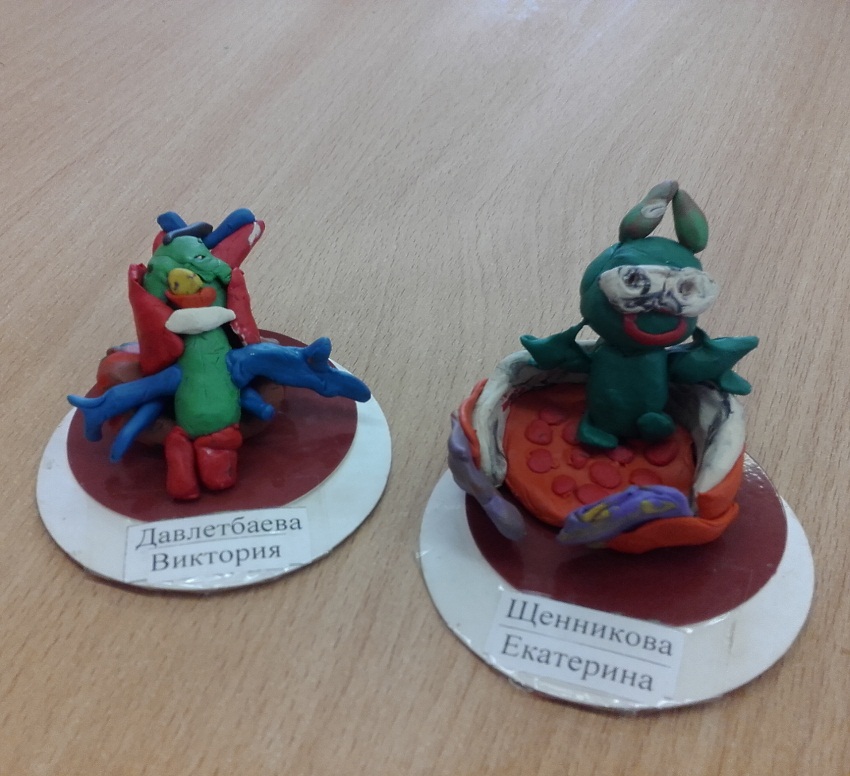 Работаем с бумагой – техника оригами,«Ракеты»
Спасибо за внимание!!!
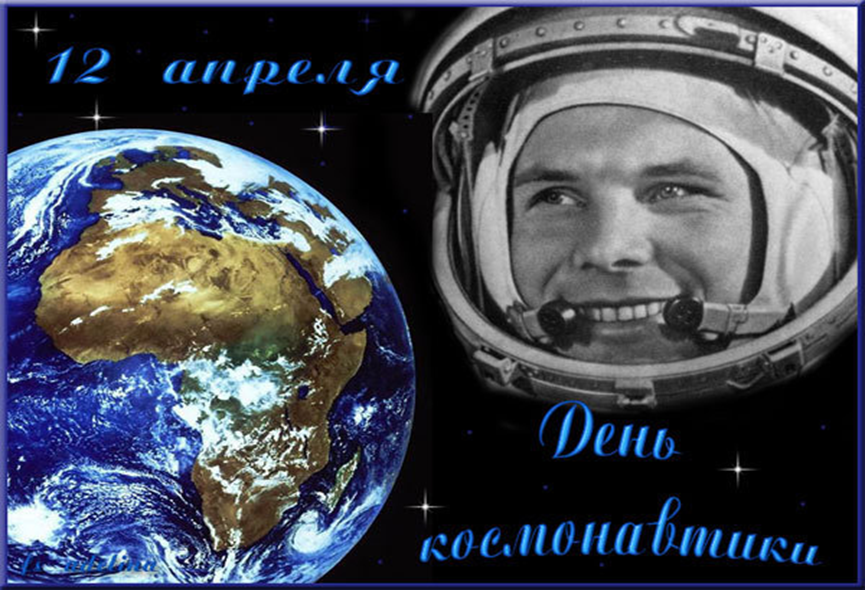